Permutations and Combinations
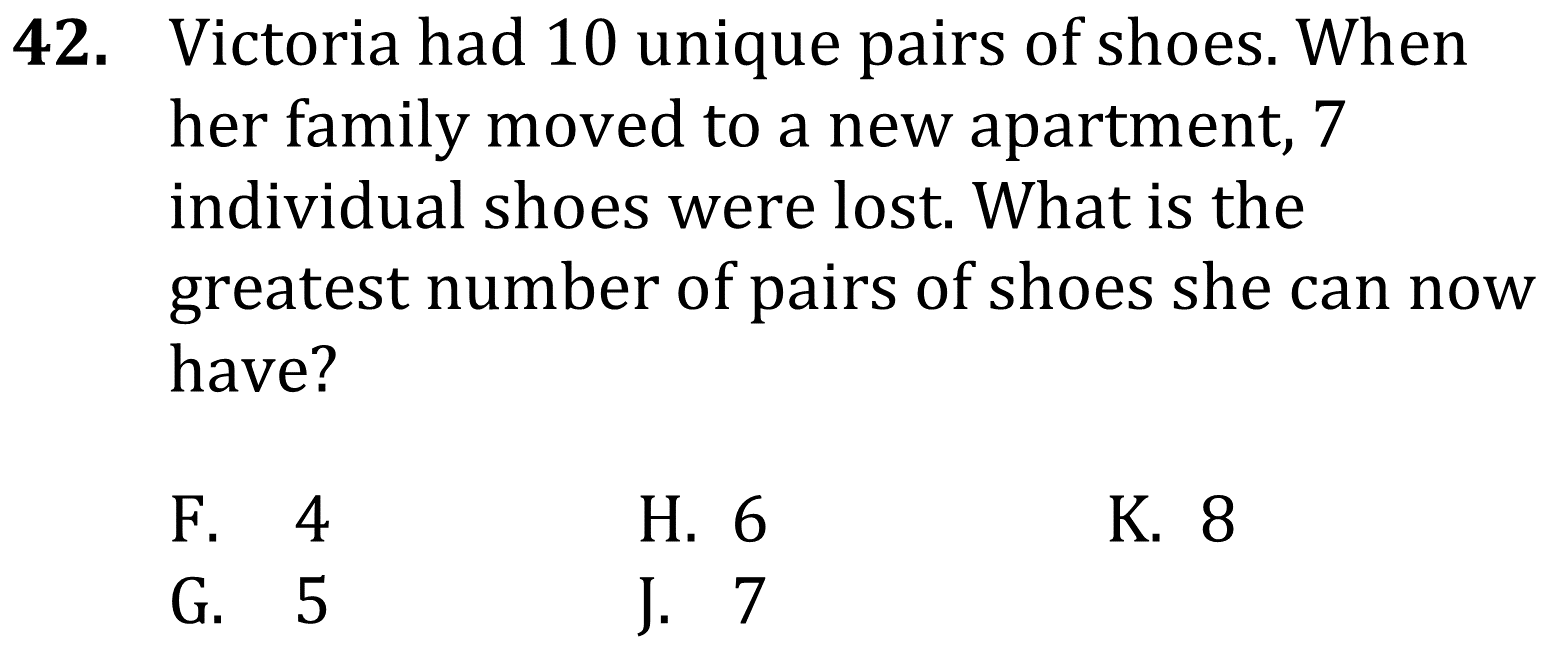 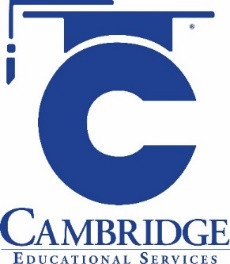 Use counting techniques. 
Level: Advanced Skill Group: Statistics and Probability
Permutations and Combinations
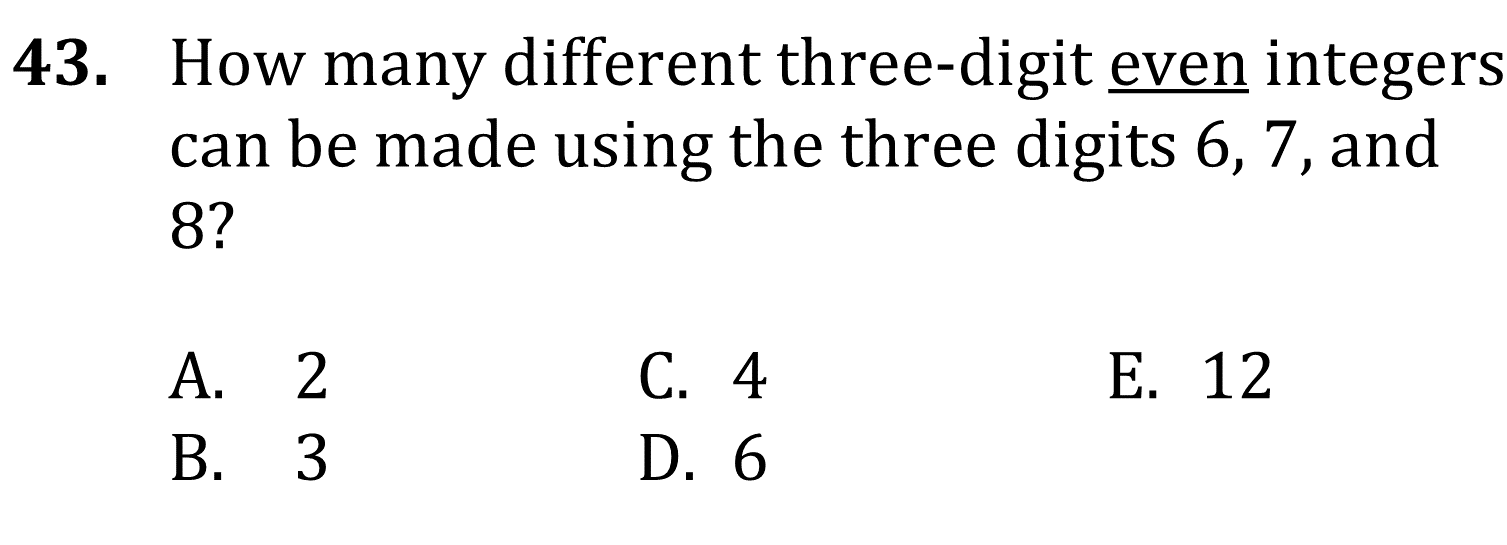 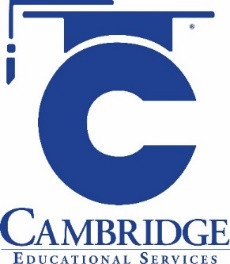 Use counting techniques. 
Level: Advanced Skill Group: Statistics and Probability
Permutations and Combinations
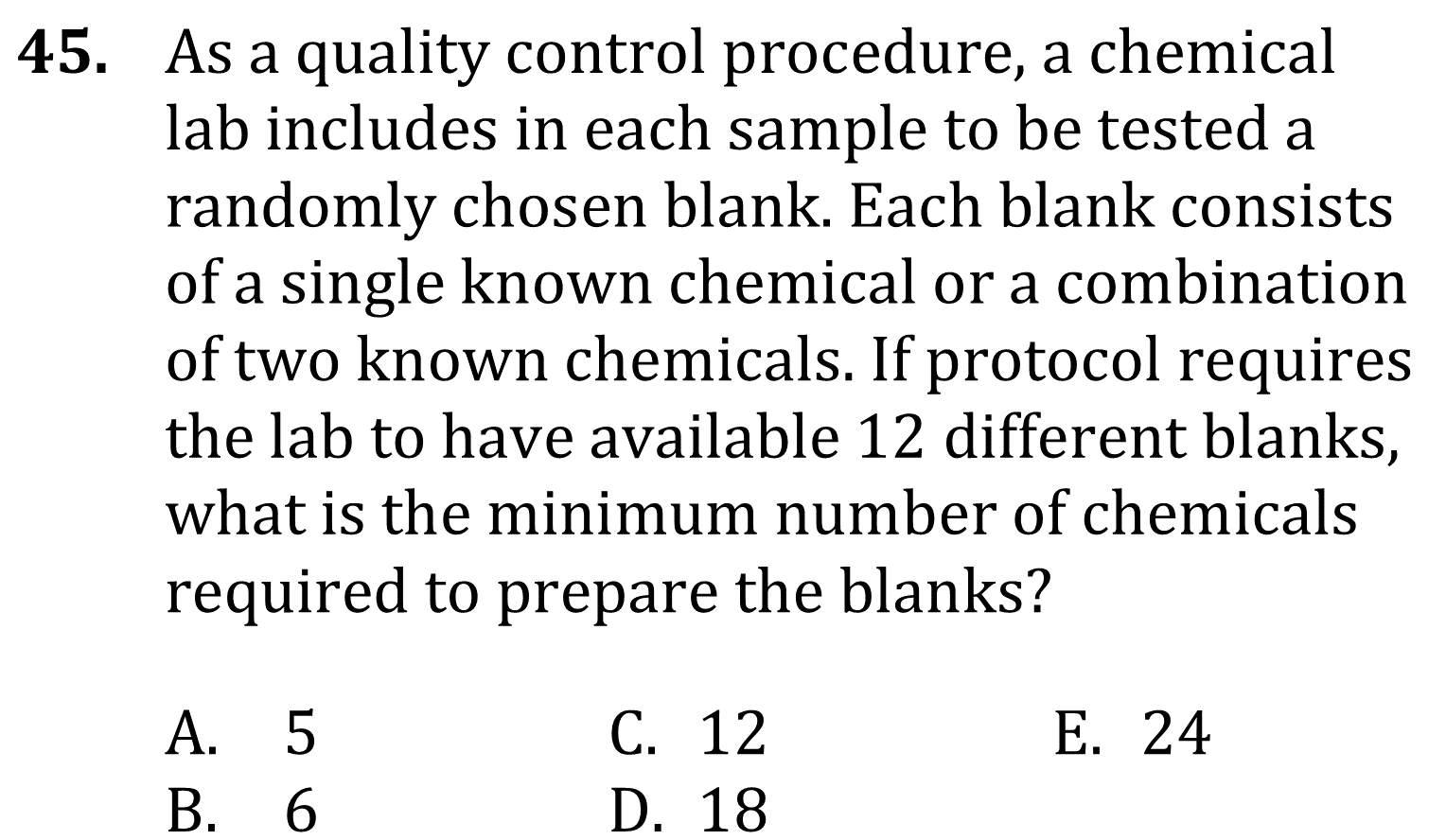 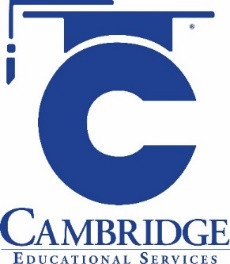 Use counting techniques. 
Level: Advanced Skill Group: Statistics and Probability
Permutations and Combinations
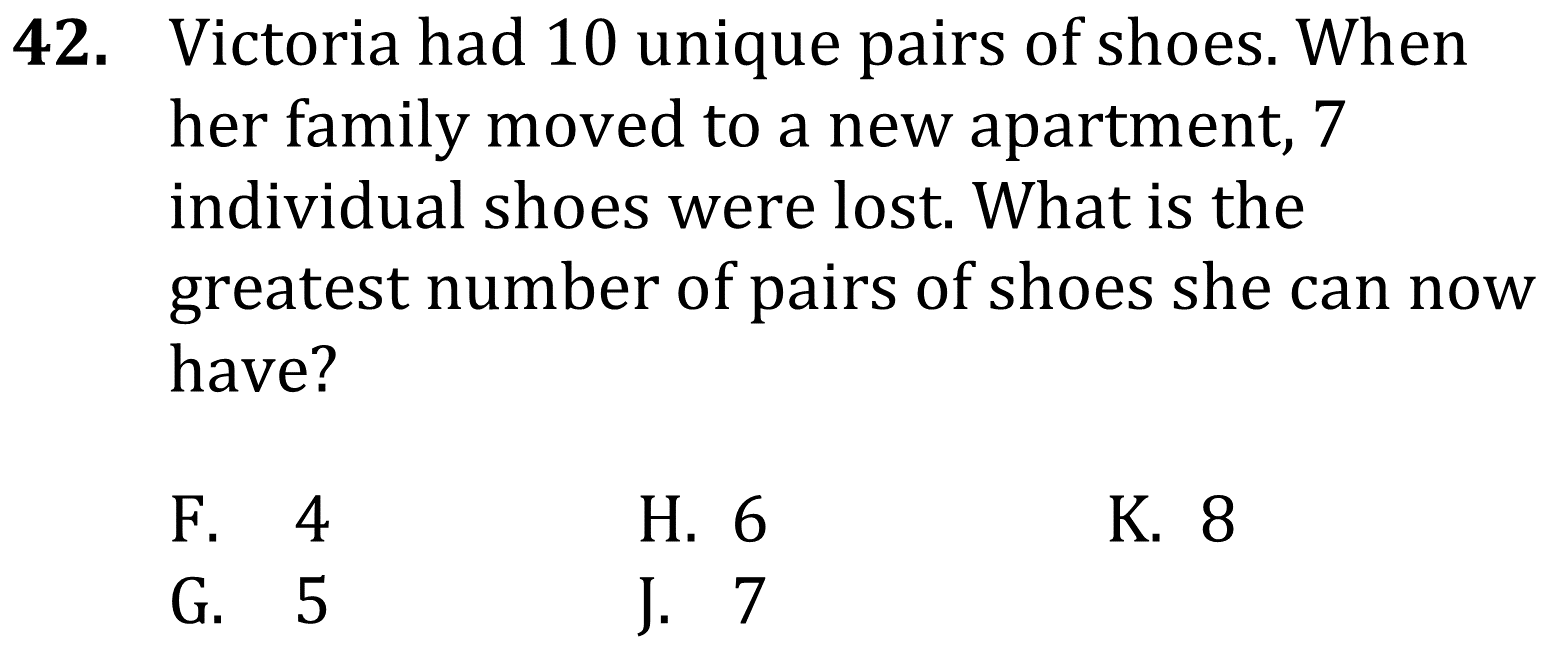 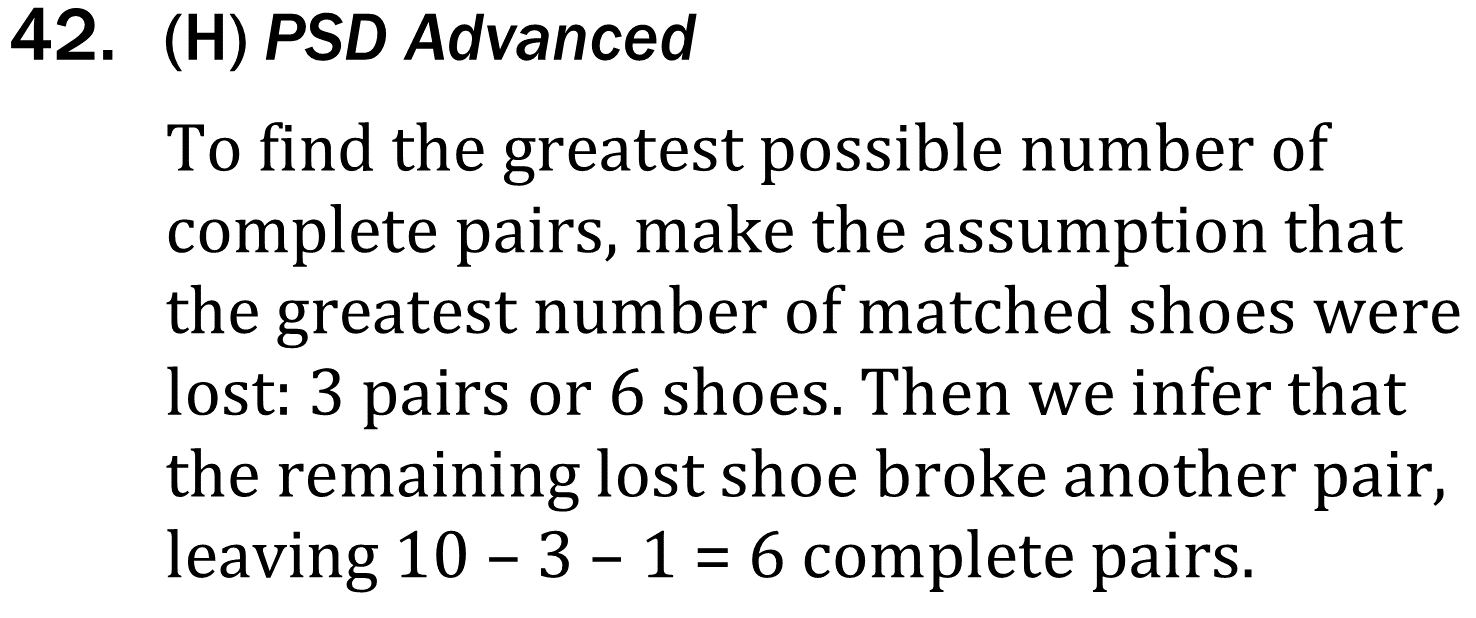 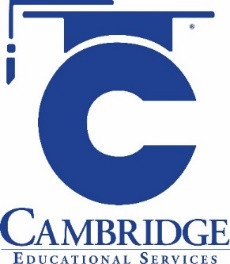 Use counting techniques. 
Level: Advanced Skill Group: Statistics and Probability
Permutations and Combinations
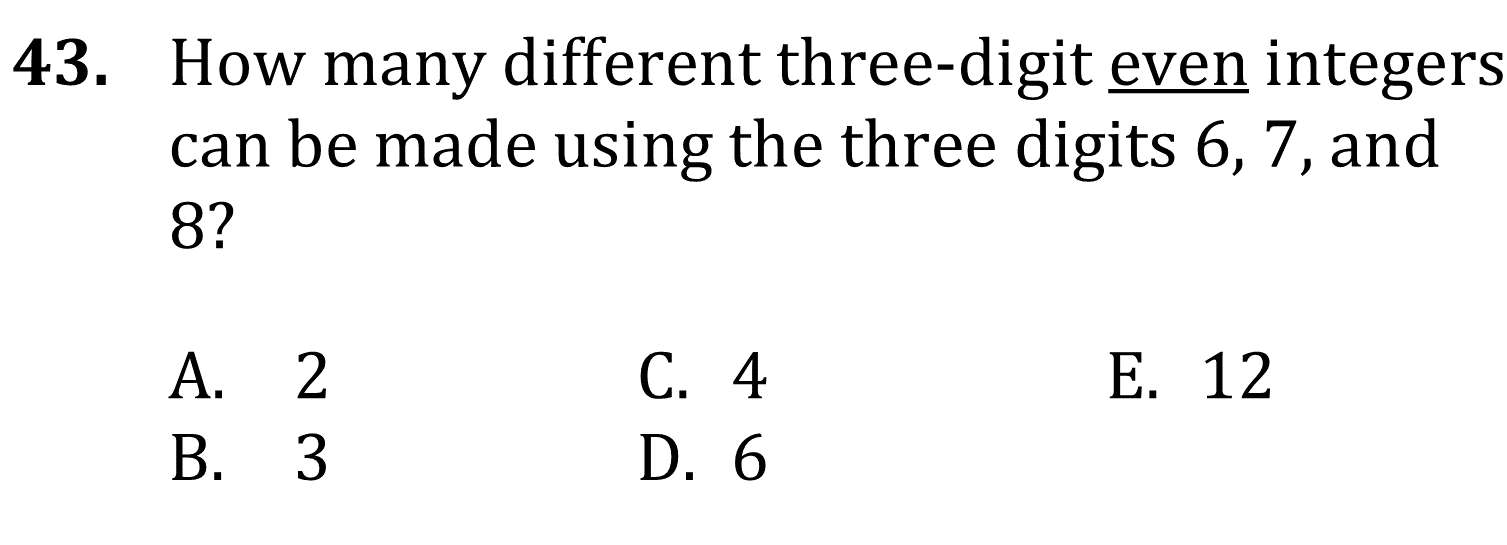 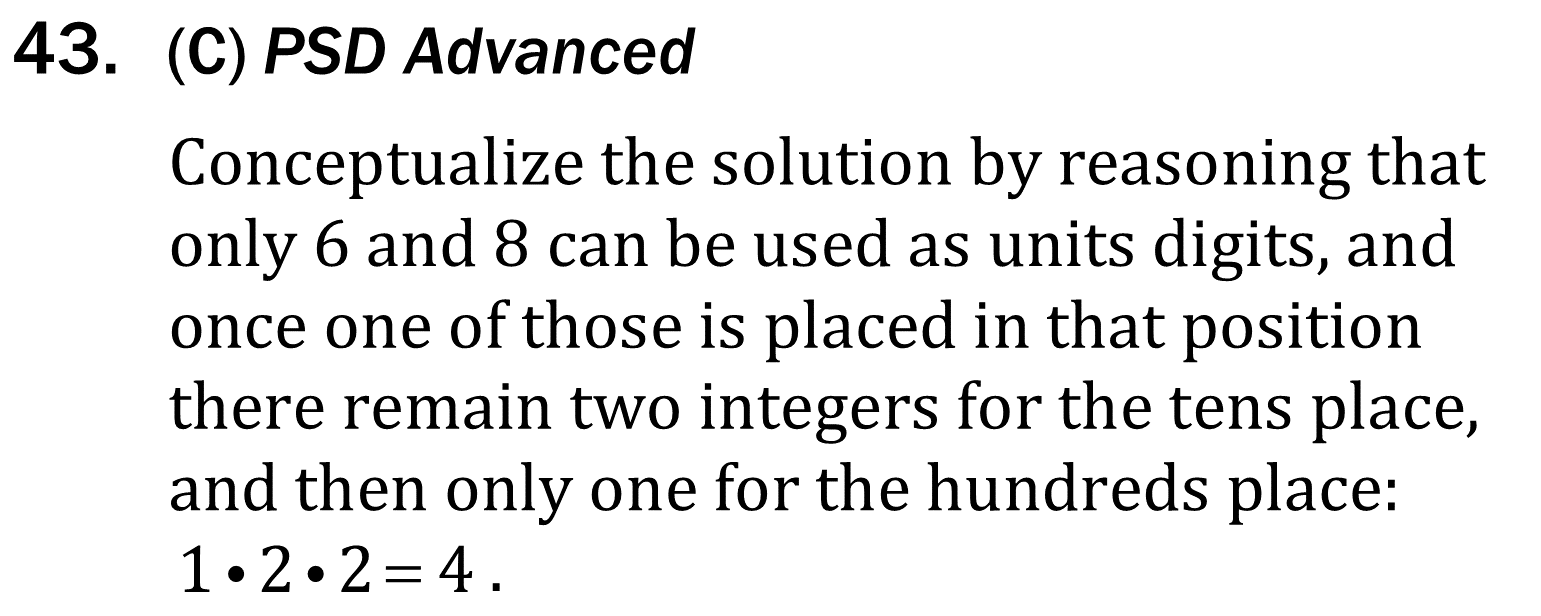 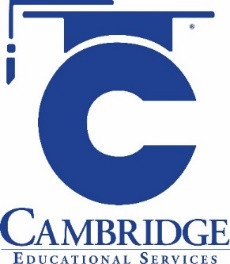 Use counting techniques. 
Level: Advanced Skill Group: Statistics and Probability
Permutations and Combinations
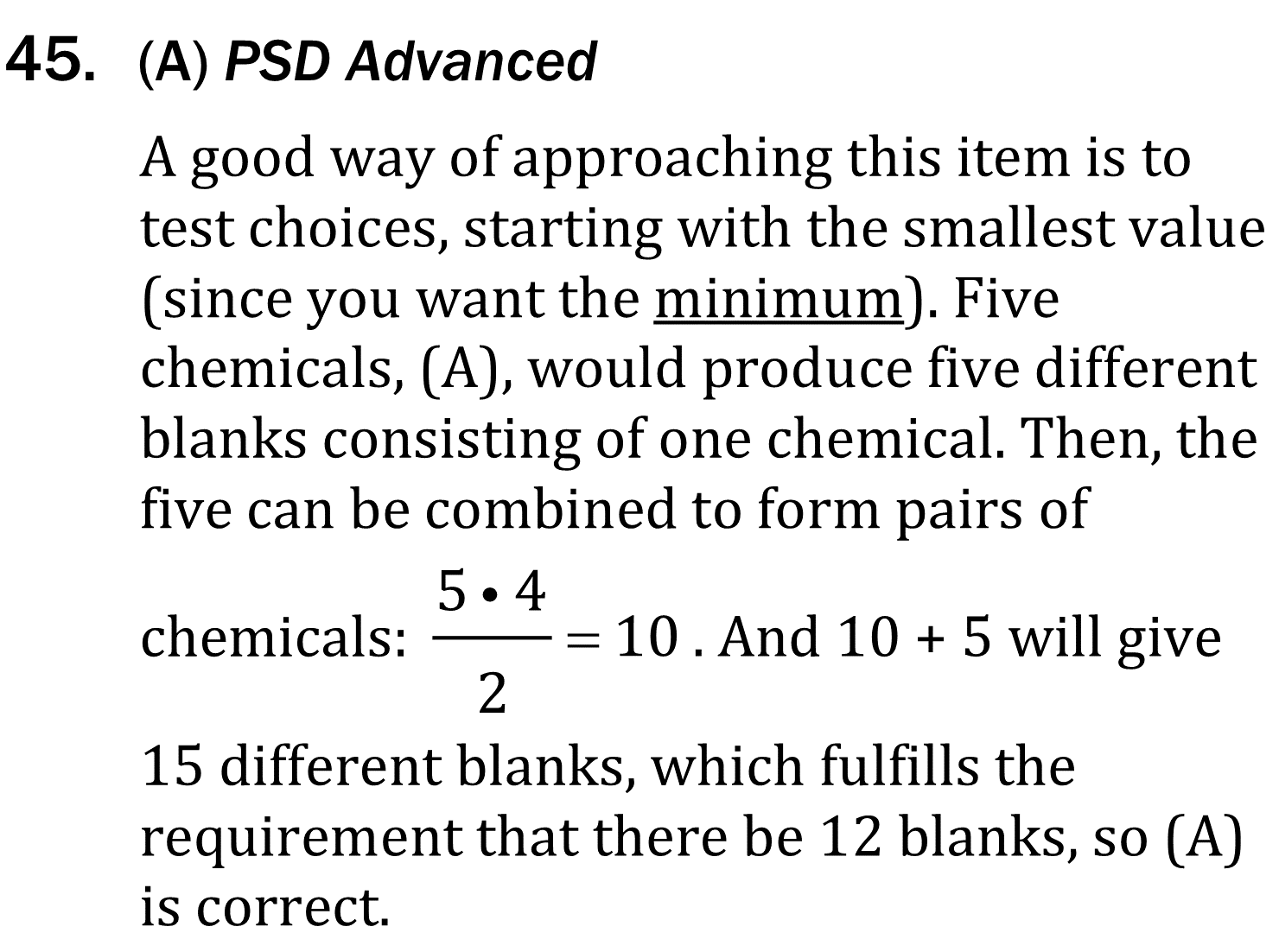 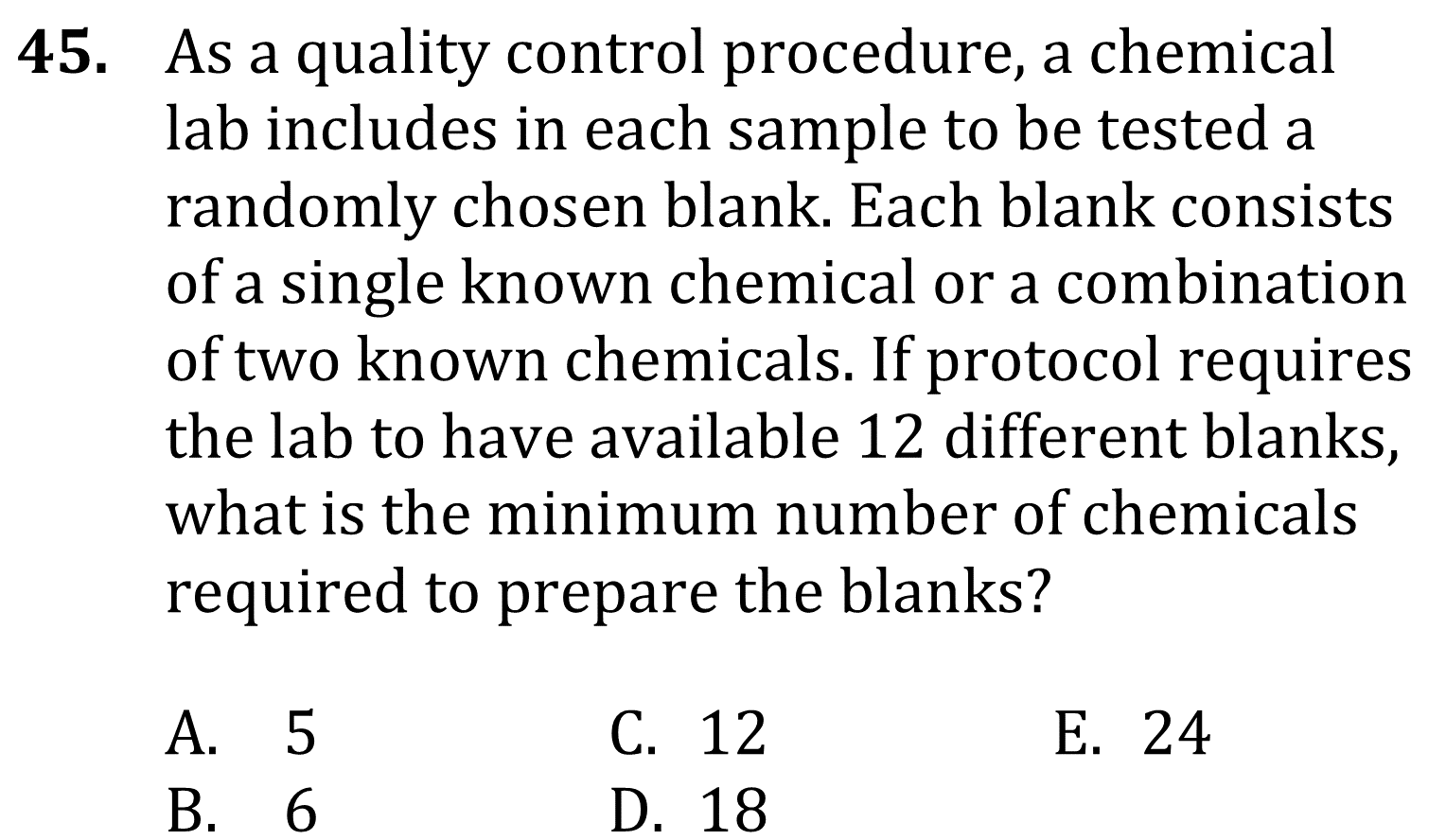 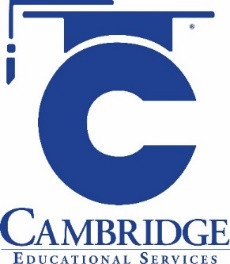 Use counting techniques. 
Level: Advanced Skill Group: Statistics and Probability